Johannes –wie er seiner Bestimmung folgte
Lukas-Evangelium  3,1-20
Reihe: Johannes der Täufer im Auftrag des Höchsten (4/6)
Lukas-Evangelium 3,1
„Es war im fünfzehnten Jahr der Regierung des Kaisers Tiberius.“
Kaiser zur Zeit der Geburt von Jesus und Johannes
Augustus
Regierungszeit: 31 vor bis 14 n.Chr.
Kaiser zur Zeit des Wirkens von Jesus und Johannes
Tiberius
Regierungszeit: 14 vor bis 37 n.Chr.
Abt Dionysius Exiguus (der Geringe)
ca. 470 – 540 nach Christus
Christi Geburt im Jahr 754 nach der Gründung Roms
Herodes zur Zeit der Geburt von Jesus und Johannes
Herodes der Grosse
Regierungszeit: 37 bis 4 vor Christus
Lukas-Evangelium 3,1
„Es war im fünfzehnten Jahr der Regierung des Kaisers Tiberius; Pontius Pilatus war Gouverneur von Judäa, Herodes regierte als Tetrarch in Galiläa, sein Bruder Philippus in Ituräa und Trachonitis, Lysanias in Abilene.“
Die Tetrarchen zur Wirkungszeit von Jesus & Johannes
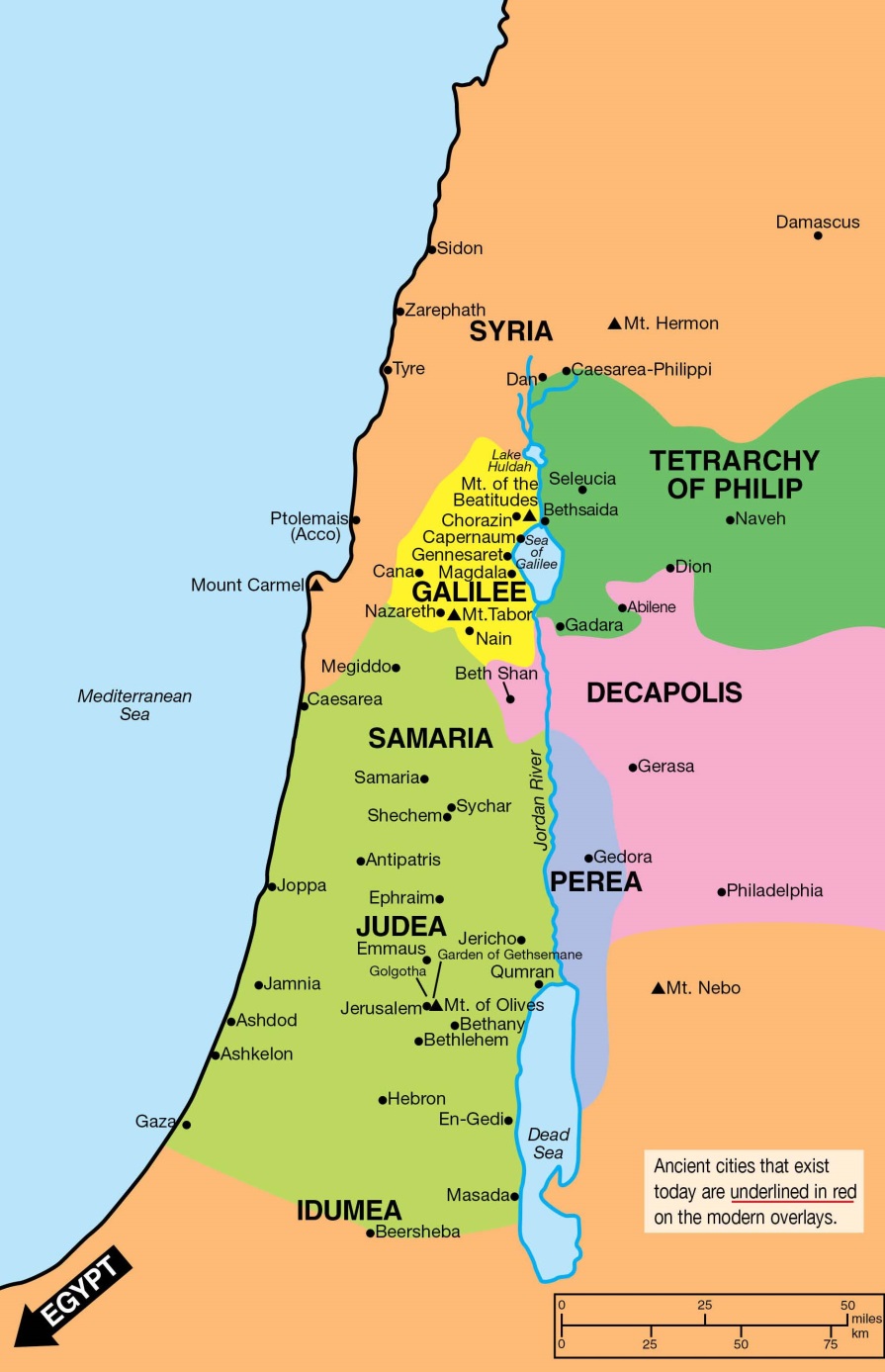 Herodes Archelaus (4 v. – 6 n.Chr.)
Die Tetrarchen zur Wirkungszeit von Jesus & Johannes
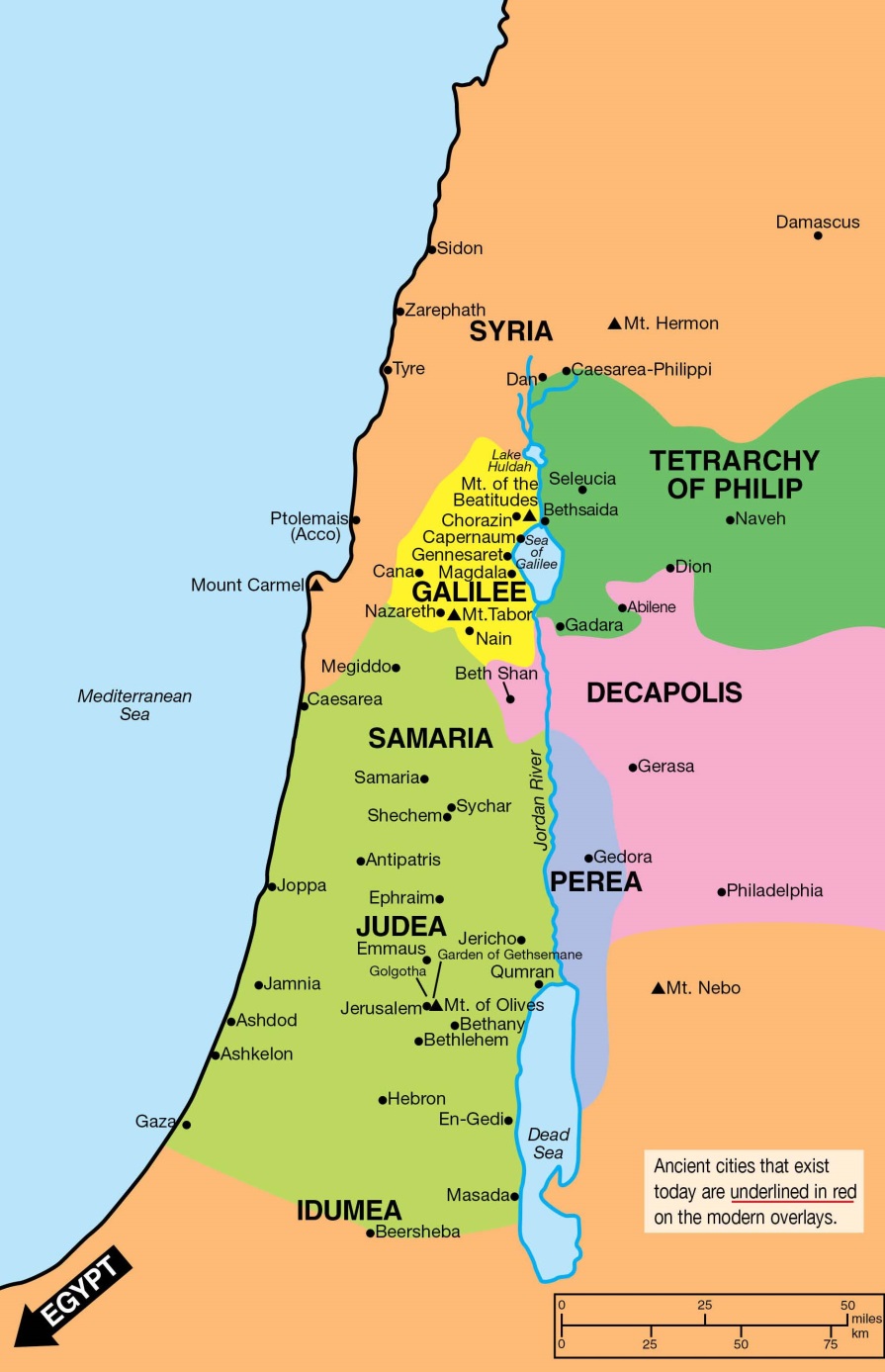 Herodes Archelaus (4 v. – 6 n.Chr.)
Römischer Gouverneur:
Pontius Pilatus
Die Tetrarchen zur Wirkungszeit von Jesus & Johannes
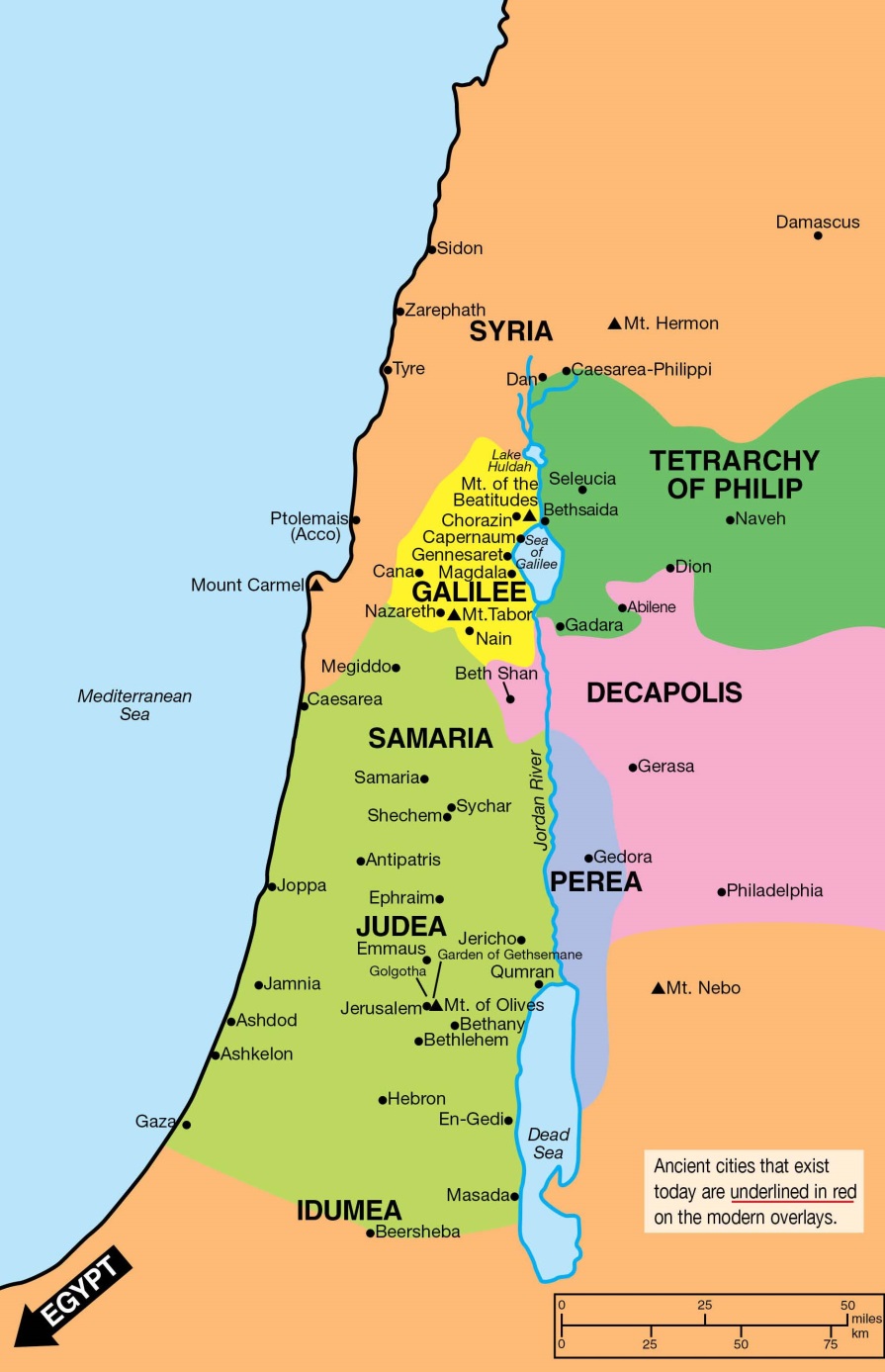 Herodes Archelaus (4 v. – 6 n.Chr.)
Römischer Gouverneur:
Pontius Pilatus
Herodes Antipas (4 v. – 39 n.Chr.)
Die Tetrarchen zur Wirkungszeit von Jesus & Johannes
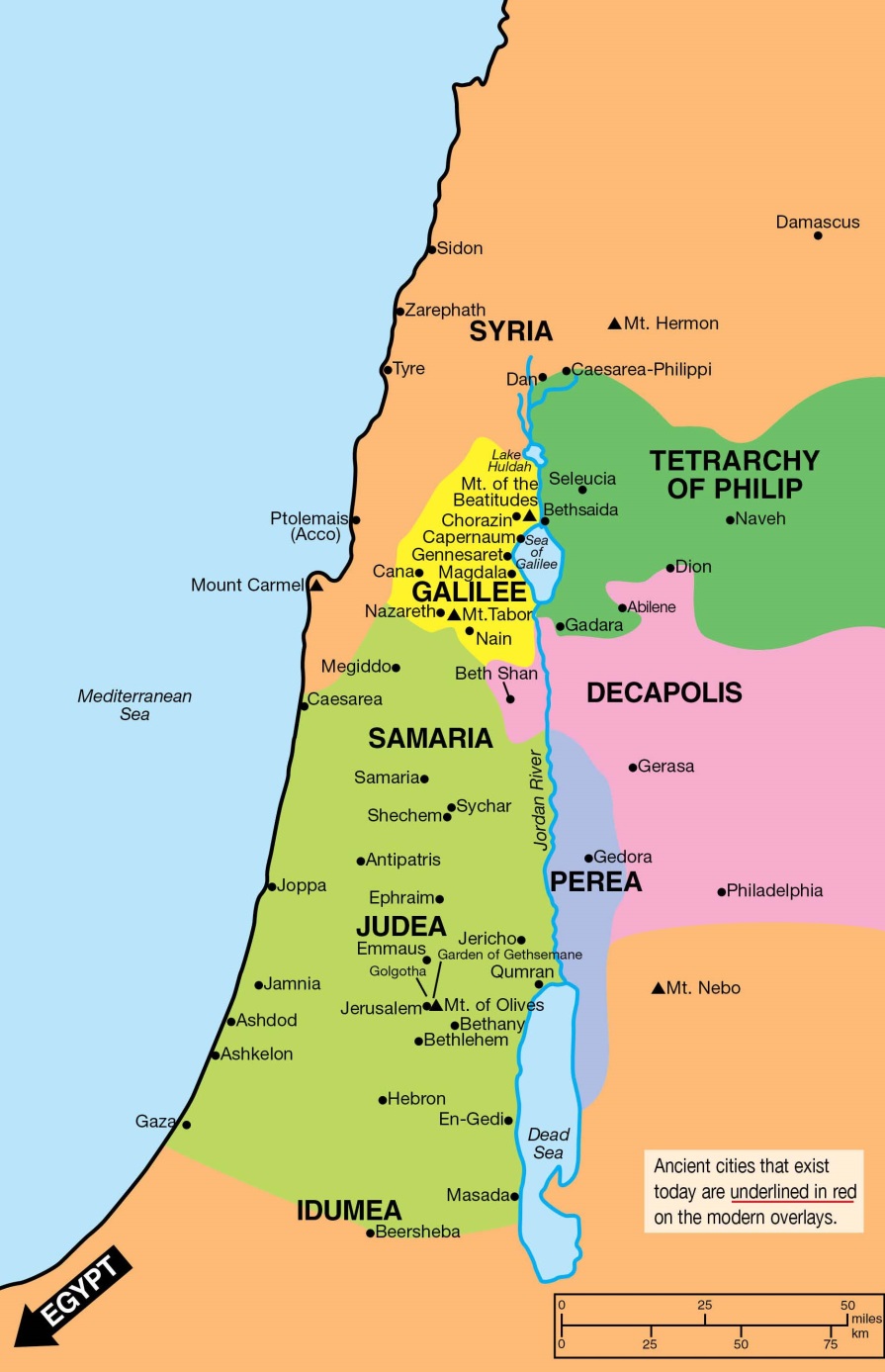 Herodes Archelaus (4 v. – 6 n.Chr.)
Römischer Gouverneur:
Pontius Pilatus
Herodes Antipas (4 v. – 39 n.Chr.)
Philippus (4 v. – 34 n.Chr.)
Die Tetrarchen zur Wirkungszeit von Jesus & Johannes
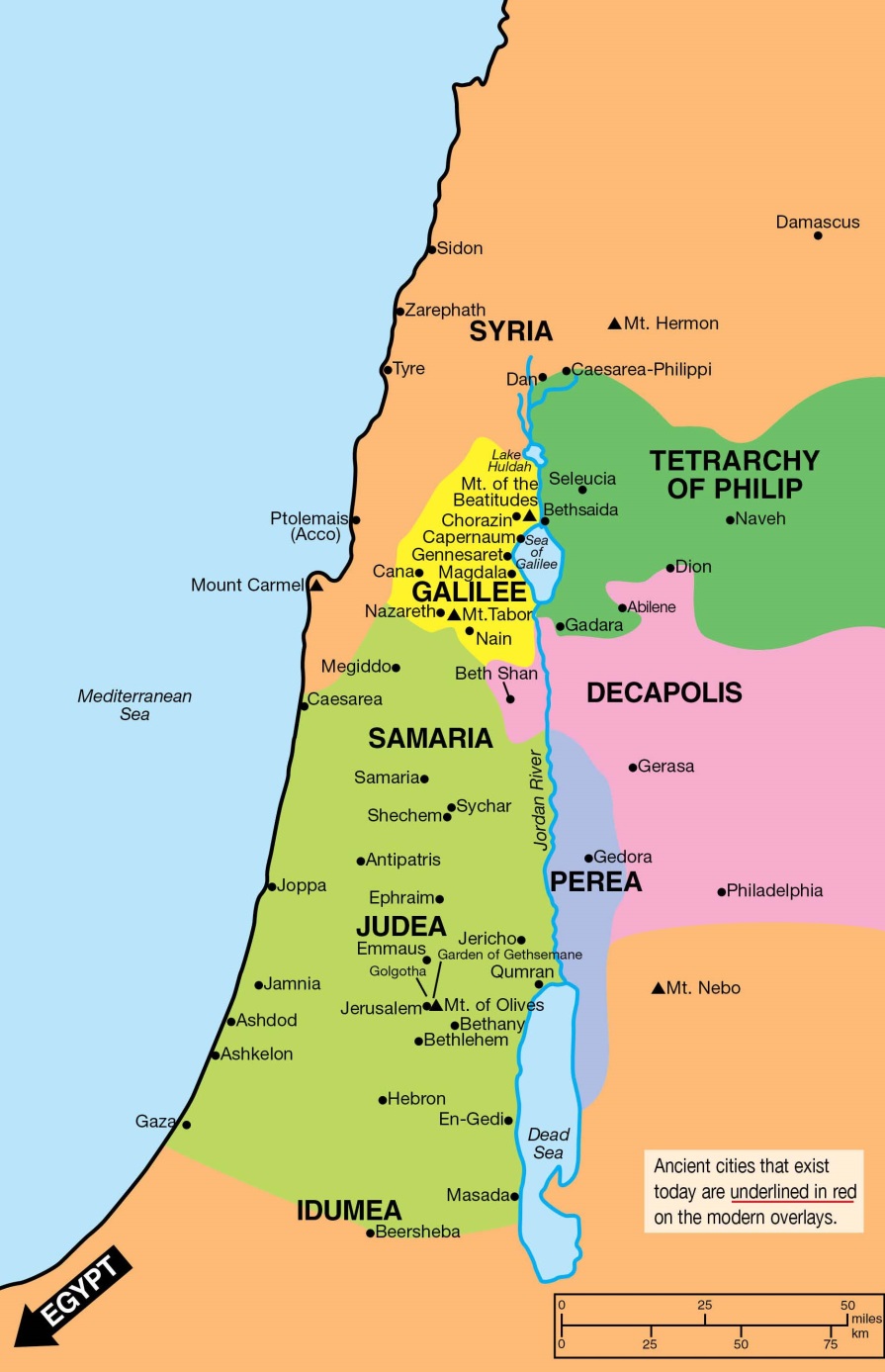 Herodes Archelaus (4 v. – 6 n.Chr.)
Römischer Gouverneur:
Pontius Pilatus
Herodes Antipas (4 v. – 39 n.Chr.)
Philippus (4 v. – 34 n.Chr.)
Lysanias
Lukas-Evangelium 3,2
„Hohepriester warenHannas und Kajafas.“
Lukas-Evangelium 3,2
„Johannes, der Sohn des Zacharias, bekam in derWüste von Gott seinen Auftrag.“
I. Er ruft zur Gesinnungsänderung
I. Er ruft zur Gesinnungsänderung
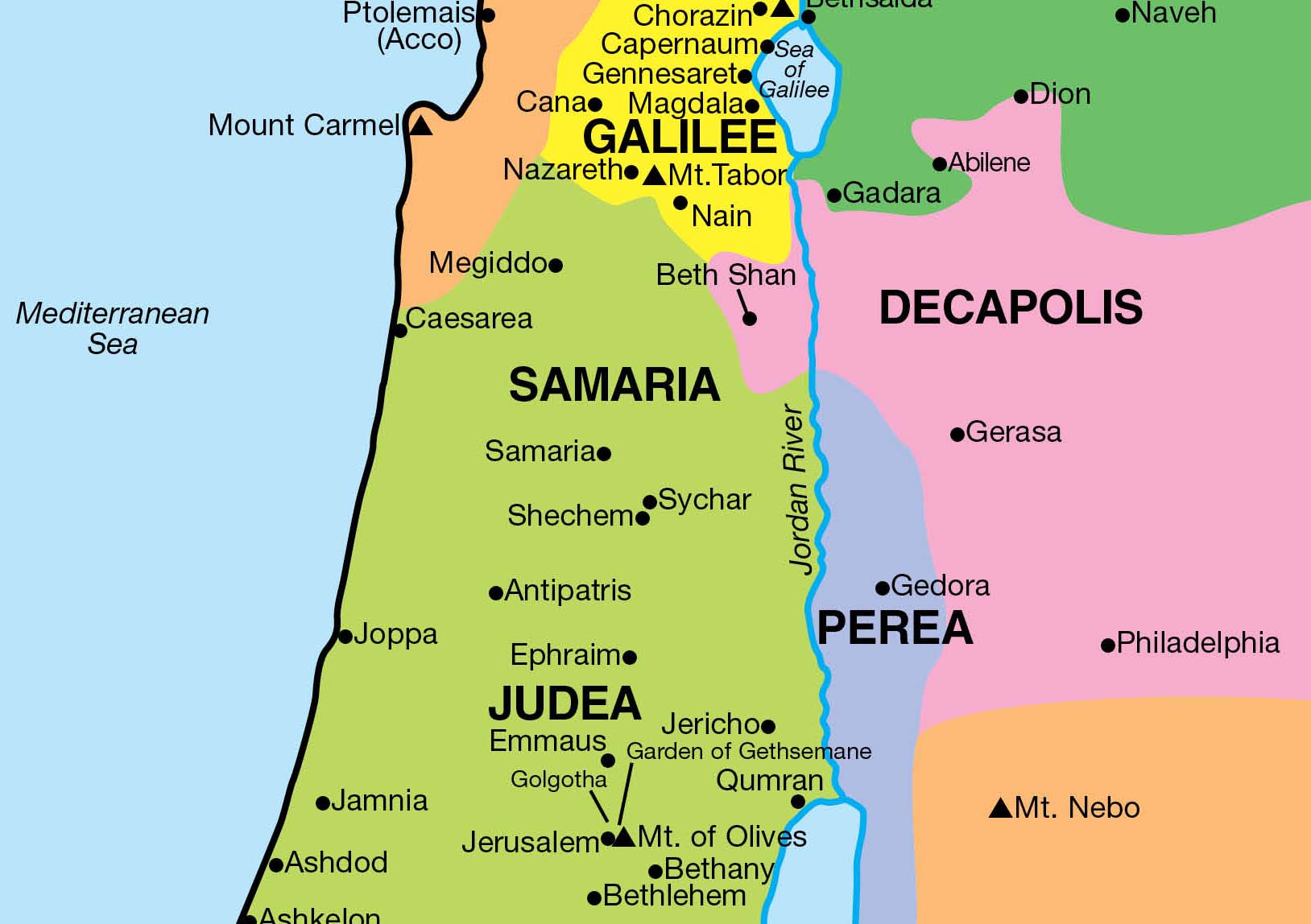 Lukas-Evangelium 3,3
„Johannes predigte die Taufe der Busse zur Vergebung der Sünden.“
Lukas-Evangelium 7,29
„Das ganze Volk und sogar die Zolleinnehmer, gaben Gott in seinem Urteil Recht; sie haben sich von Johannes taufen lassen.“
Lukas-Evangelium 3,3
„Johannes rief die Menschen dazu auf, umzukehren und sich taufen zu lassen, um Vergebung der Sünden zu empfangen.“
Lukas-Evangelium 3,4
„Hört, eine Stimme ruft in der Wüste: ›Bereitet dem Herrnden Weg! Ebnet seine Pfade!“
Lukas-Evangelium 3,5-6
„Jedes Tal soll aufgefüllt und jeder Berg und jeder Hügel abgetragen werden. Krumme Wege müssen begradigt und holprige eben gemacht werden. Und die ganze Welt soll das Heil sehen, das von Gott kommt.“
II. Er warnt vor falscher Sicherheit
Lukas-Evangelium 3,7
„Ihr Schlangenbrut! Wer hat euch auf den Gedanken gebracht, ihr könntet dem kommenden Gericht entgehen?“
Lukas-Evangelium 3,8
„Wir haben ja Abraham zum Vater!“
Lukas-Evangelium 3,8
„Gott kann Abraham aus diesen Steinen hier Kinder erwecken.“
Lukas-Evangelium 3,9
„Die Axt ist schon an die Wurzel der Bäume gelegt, und jeder Baum, der keine guten Früchte bringt, wird umgehauen undins Feuer geworfen.“
Lukas-Evangelium 3,8
„Bringt Früchte, die zeigen,dass es euch mit der Umkehr ernst ist.“
Micha 6,6
„Womit soll ich vor Jahwe treten, diesen grossen und erhabenen Gott? Was soll ich ihm bringen, wenn ich mich vor ihm niederwerfe? Soll ich einjährige Rinder als Opfer auf seinem Altar verbrennen?“
Micha 6,7
„Kann ich ihn damit erfreuen, dass ich ihm Tausende von Schafböcken und Ströme von Olivenöl bringe? Soll ich meinen erstgeborenenSohn opfern, damit er mir meine Schuld vergibt?“
Micha 6,8
„Jahwe hat dich wissen lassen, Mensch, was gut ist und was er von dir erwartet: Halte dich andas Recht, sei menschlich zu deinen Mitmenschen und lebein steter Verbindung mit deinem Gott!“
Galater-Brief 5,6
„Wenn jemand mit Jesus Christus verbunden ist, spielt es keine Rolle, ob er beschnitten oder unbeschnitten ist. Das einzige, was zählt, ist der Glaube – ein Glaube, der sich durch tatkräftige Liebe als echt erweist.“
III. Er gibt praktische Anweisungen
Lukas-Evangelium 3,11
„Wer zwei Hemden hat, soll dem eins geben, der keines hat. Und wer etwas zu essen hat, soll es mit dem teilen, der nichts hat.“
Lukas-Evangelium 3,13
„Verlangt nicht mehr von den Leuten, als festgesetzt ist.“
Lukas-Evangelium 3,14
„Beraubt und erpresst niemand, sondern gebt euch mit eurem Sold zufrieden!“
1.Korinther-Brief 7,20
„Jeder soll die Lebensumstände akzeptieren, in denen er sich befand, als er zum Glauben gerufen wurde.“
IV. Er spricht über den kommenden Messias
Lukas-Evangelium 3,16
„Ich taufe euch mit Wasser. Aber es kommt einer, der stärker ist als ich; ich bin es nicht einmal wert, ihm die Riemen seiner Sandalenzu lösen. Er wird euch mit dem Heiligen Geist und mit Feuer taufen.“
Lukas-Evangelium 3,17
„Er hat die Worfschaufel in der Hand, um die Spreu vom Weizen zu trennen. Den Weizen wird er in die Scheune bringen, die Spreu aber wird er in nie erlöschendem Feuer verbrennen.“
Johannes-Evangelium 5,29
„Die, die getan haben, was gut ist, werden zu neuem Leben auferweckt werden; die aber, die getan haben, was böse ist, werden zu ihrer Verurteilung auferweckt werden.“
Schlussgedanke
Lukas-Evangelium 3,18
„Mit diesen und noch vielen anderen ernsten Worten verkündete Johannes dem Volk die frohe Botschaft Gottes.“
Lukas-Evangelium 3,20
„So fügte Herodes allem begangenen Unrecht auch noch das hinzu, dass er Johannes ins Gefängnis werfen liess.“
Galater-Brief 1,10
„Bin ich, wenn ich so rede, auf die Zustimmung der Menschen aus oder auf die Zustimmung Gottes? Geht es mir wirklich darum, Menschen zu gefallen? Wenn ich noch Menschen gefallen wollte, wäre ich nicht ein Diener Christi!“